Welcome to Truck Patch Customer Service TrainingDescription: This e-learning class, which can be completed in 20-30 minutes, is designed to equip you with the necessary skills and knowledge to deliver exceptional customer service at The Truck Patch, our beloved grocery store. We will delve into the principles of customer service, effective communication techniques, and strategies for handling various customer scenarios in a grocery store setting.Audience: This course is intended for all employees of The Truck Patch, whether you’re a new hire needing to learn the ropes or a seasoned employee looking to refresh your customer service skills.Learning Objectives: By the end of this course, you will be able to:Apply effective communication techniques to interact positively with customers.Best Assist different customer scenarios and respond appropriately.Implement strategies to handle difficult situations and ensure customer satisfaction.Demonstrate a commitment to providing excellent customer service in line with The Truck Patch’s values and standards.Let’s embark on this journey to enhance our customer service skills and make shopping at The Truck Patch a delightful experience for all our customers!
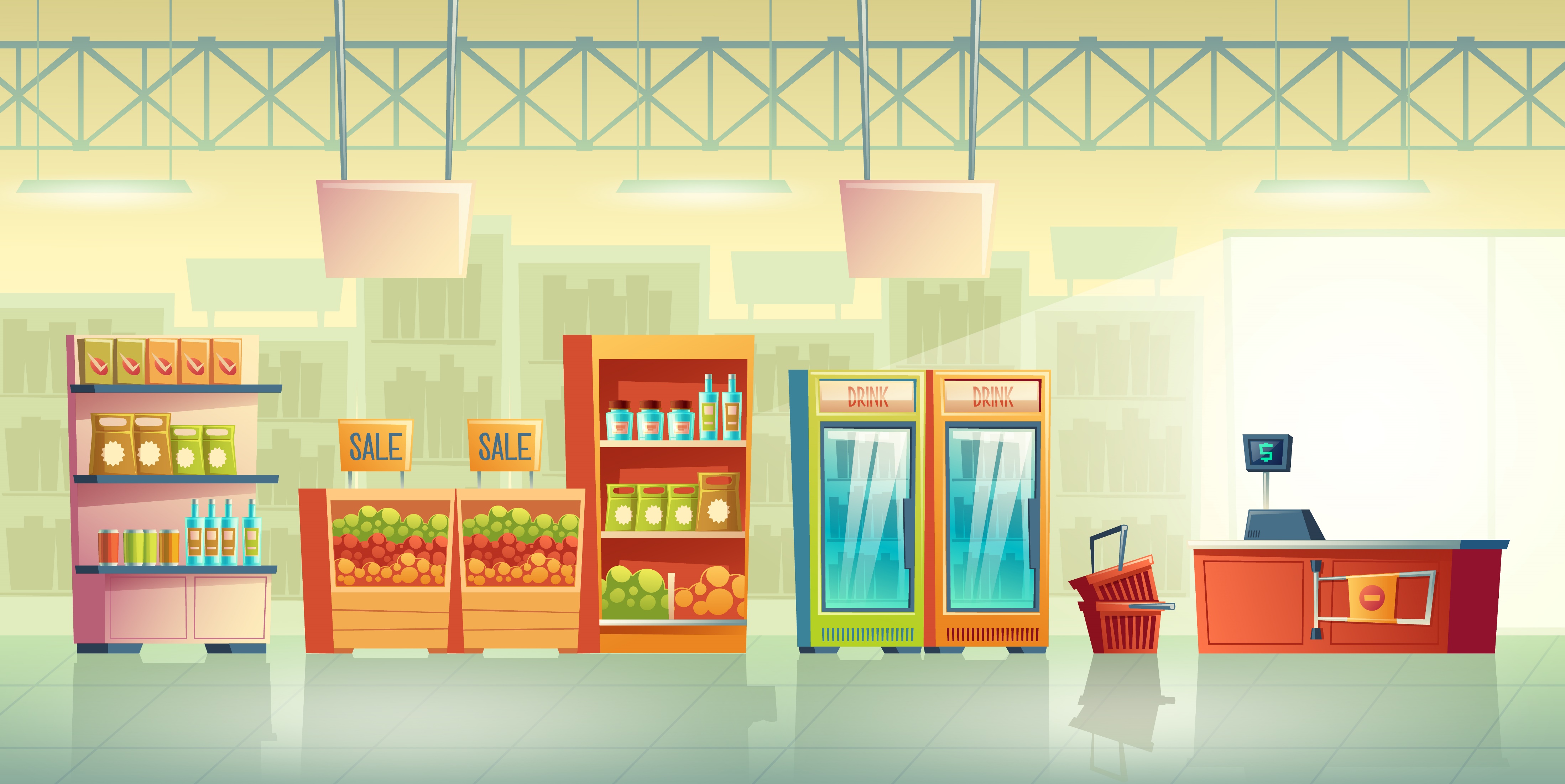 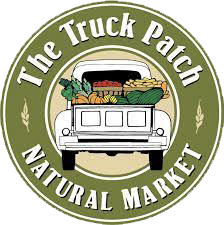 Welcome to Truck Patch Customer Service Training
Next
Slide Title: Understanding Customer ScenariosSlide Content:Regular Shoppers: These are our loyal customers who visit The Truck Patch frequently. They value quick and efficient service.First-time Visitors: Customers may need guidance around the store and information about our products and services.Discount Hunters: Customers are looking for sales and discounts. They appreciate being informed about ongoing offers.In-a-hurry Customers: Customers value quick checkouts and minimal waiting times.Elderly or Disabled Customers: Customers might require additional assistance during their shopping experience.Margin Notes:Regular shoppers might appreciate personalized recommendations based on their shopping history.First-time visitors could benefit from a brief store tour or a store map.Keep discount hunters updated with the latest deals and sales.For in-a-hurry customers, suggest quick checkout options or less busy hours to shop.Offer additional support and patience to elderly or disabled customers, ensuring they have a comfortable shopping experience.Remember, every customer is unique and understanding their needs is key to providing excellent service. Let’s put ourselves in their shoes and serve them the way we would like to be served!
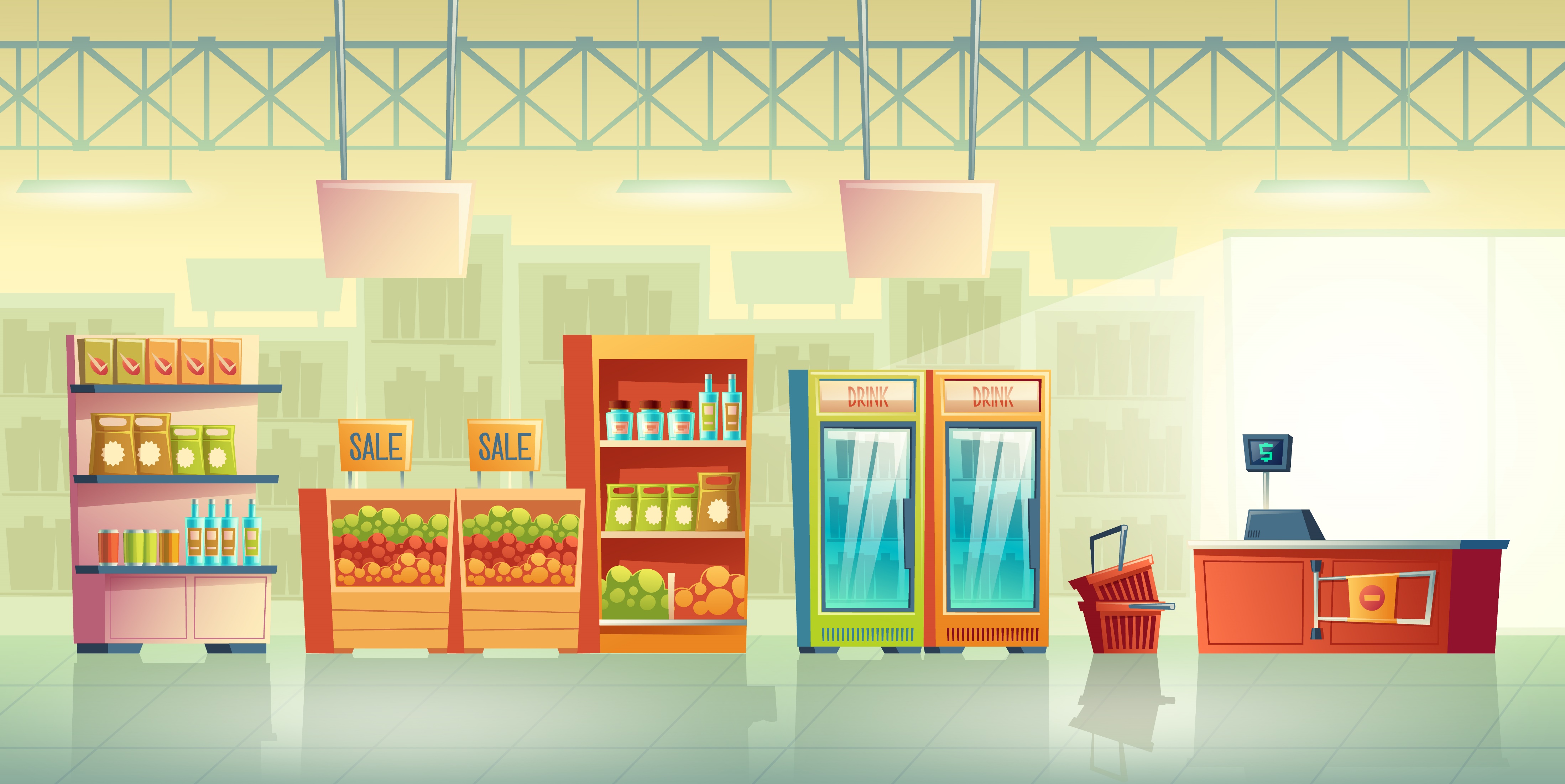 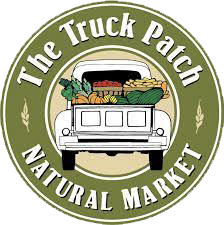 “Welcome to ‘Understanding Customer Scenarios’! In this section, we’ll explore the different types of customers we encounter at The Truck Patch and learn how to tailor our service to meet their unique needs. Ready to step into our customers’ shoes? Let’s get started!”
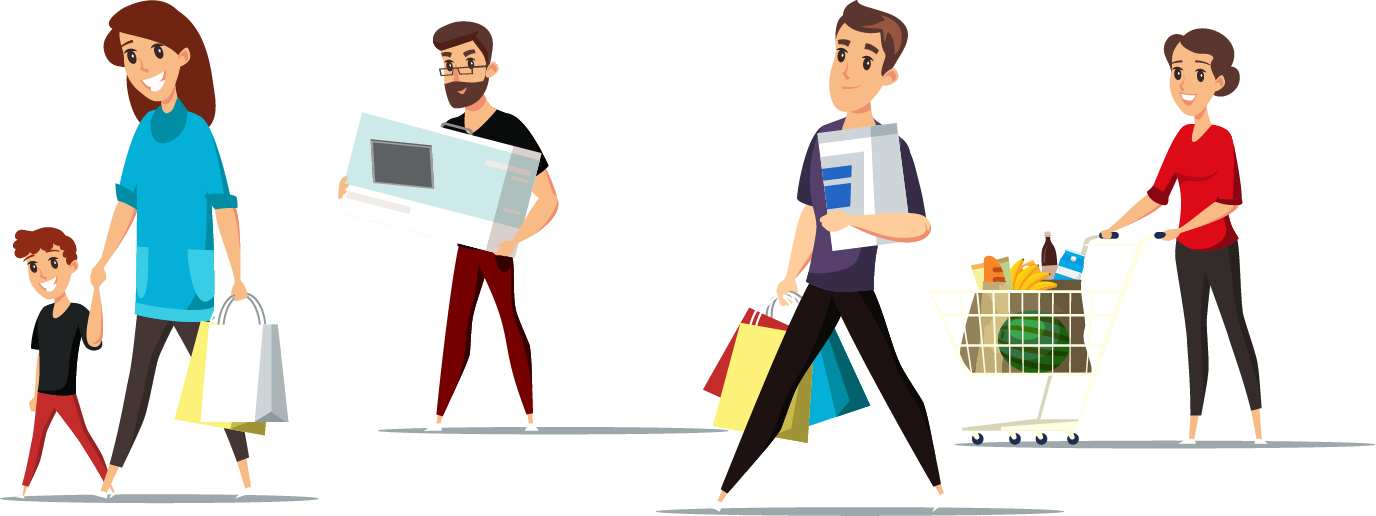 Next
Last
Slide Title: Customer-Associate Interaction ScenarioSlide Content:Scenario: An image or animation showing a customer asking an associate for help in finding a product.Dialogue Bubble 1 (Customer): “Excuse me, could you help me find the organic apples?”Dialogue Bubble 2 (Associate): “Of course! They’re in our produce section. Let me show you the way.”Margin Notes:Associates should always maintain a positive and helpful demeanor. They should be well-versed in the store’s layout to effectively guide customers. If an associate is unsure of an answer, they should seek assistance from a knowledgeable colleague or offer to research the information. The ultimate goal is to make the customer feel appreciated and ensure their needs are met in a timely and efficient manner.This slide underscores the significance of effective communication and helpfulness in our customer service. We should view our customers’ inquiries as opportunities to showcase our dedication to exceptional service. Let’s capitalize on these interactions!In terms of learning, the obviousness of the “correct” answer in multiple-choice questions can be mitigated. To incorporate learner autonomy or customization, consider a method where learners formulate their own answers before attempting to match them with the provided options. This approach encourages active engagement and critical thinking.
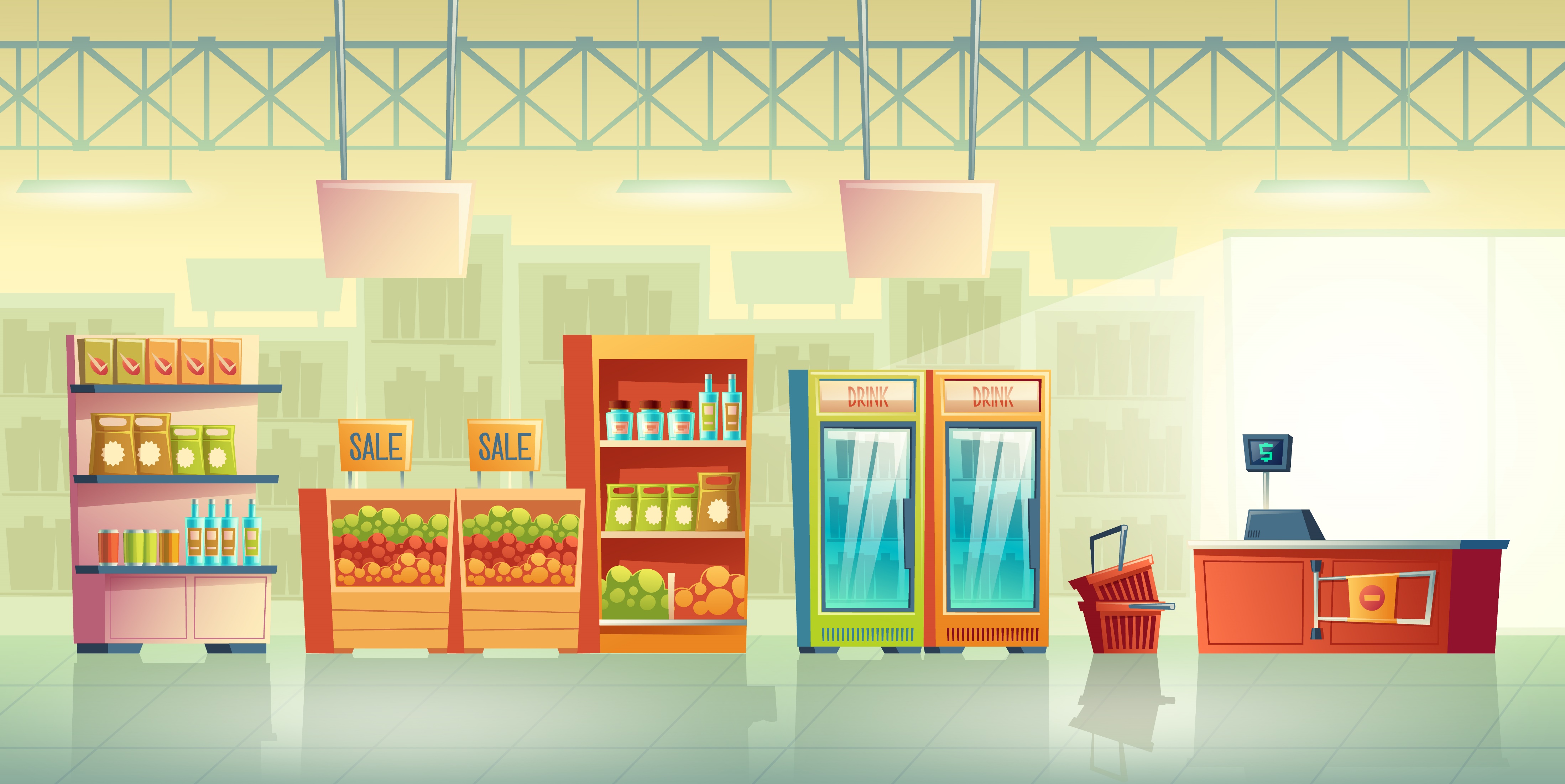 Response OptionsA.	B.
“Excuse me, could you help me find the organic apples?”
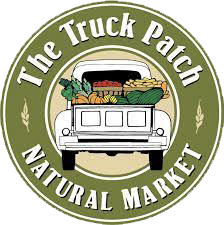 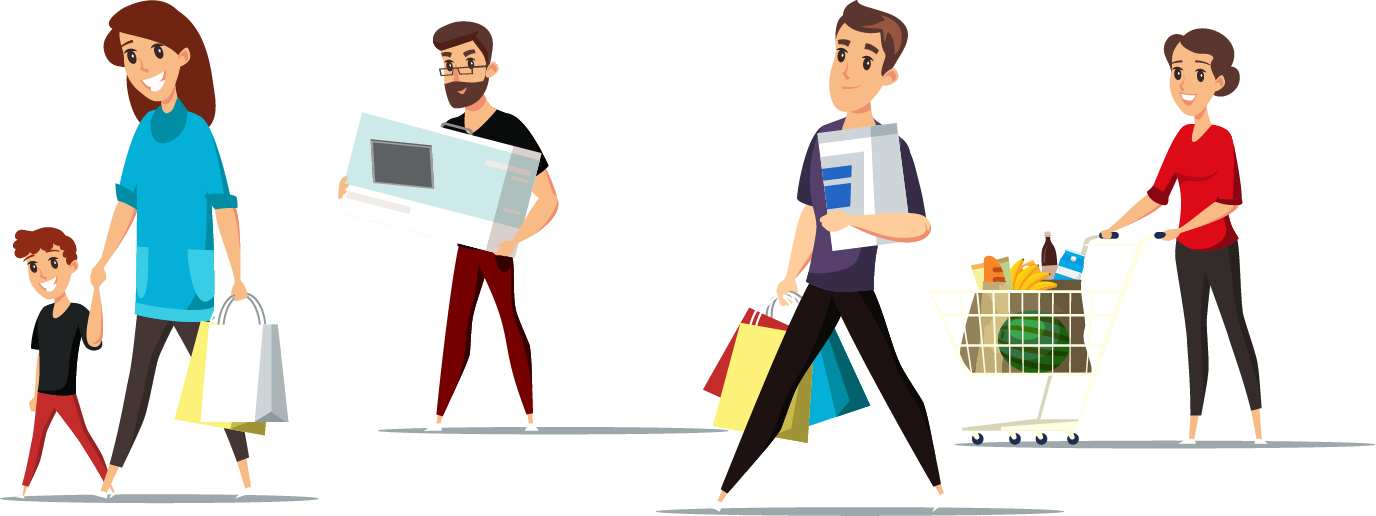 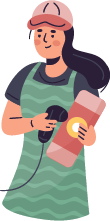 Last
Slide Title: Customer Service AssessmentSlide Content:Question 1: A customer seems upset because they can’t find a product. What should you do?A. Ignore them, they’ll figure it out.B. Tell them to ask someone else.C. Offer to help them find the product.D. Tell them the product is probably out of stock without checking.Question 2: A customer is asking about a product’s nutritional information that you’re not sure of. What’s your response?A. Make up an answer.B. Say you don’t know and leave it at that.C. Admit you don’t know but offer to find out for them.D. Ignore the question.Margin Notes:The correct answer for Question 1 is C. Offering help is the best way to handle a customer who can’t find a product.The correct answer for Question 2 is C. If you don’t know something, it’s important to admit it and offer to find the information.These questions assess the learner’s understanding of how to interact with customers and provide excellent service.Feedback should be provided after the assessment to reinforce learning and correct misunderstandings.Remember, the goal of this assessment is not just to test knowledge, but also to reinforce learning and ensure our associates are ready to provide excellent customer service.
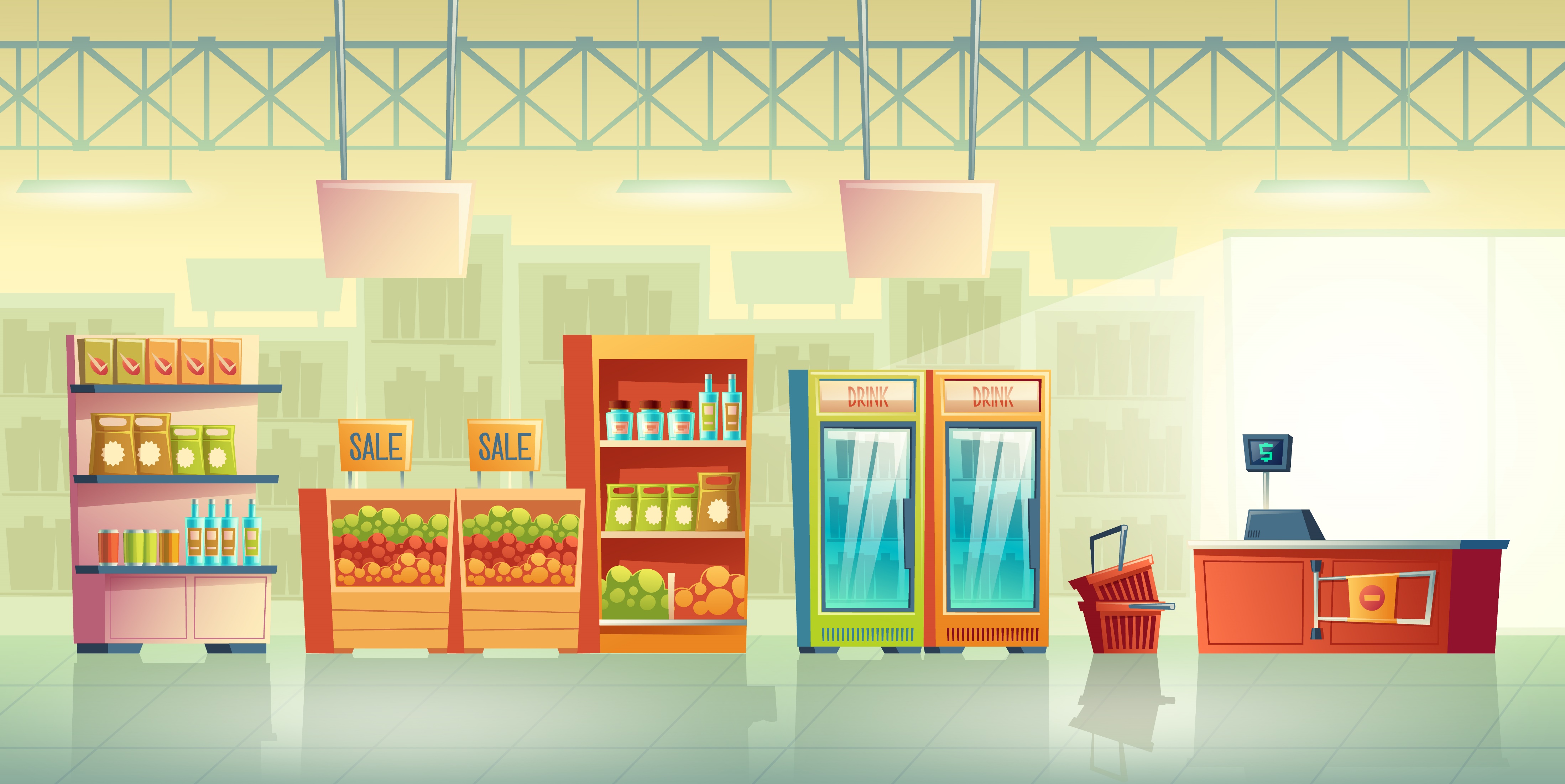 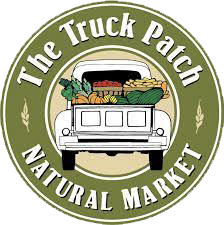 Question 1: A customer seems upset because they can’t find a product. What should you do?
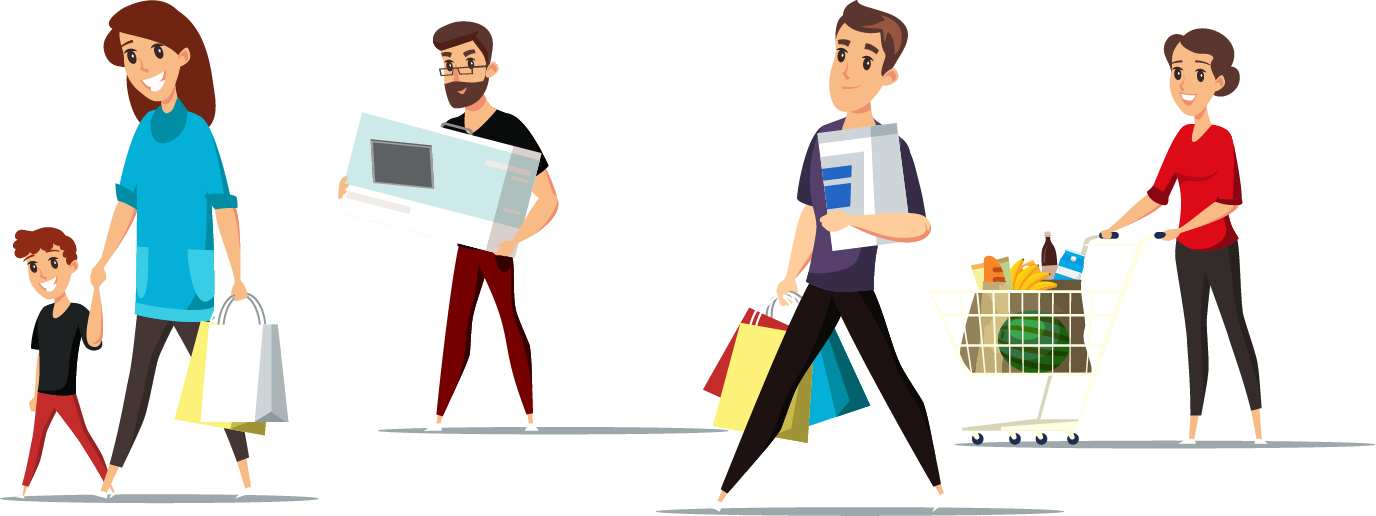 A. Ignore them, they’ll figure it out.B. Tell them to ask someone else.C. Offer to help them find the product.D. Tell them the product is probably out of stock without checking.
his slide shows the results of the assessment that you completed as part of the e-learning class on customer service skills. It highlights your strengths and areas for improvement based on your performance on different scenarios and questions. The purpose of this slide is to provide you with constructive feedback and guidance on how to enhance your customer service skills and deliver better service to your customers. You can use this slide as a reference for your future learning and development.Revision Note:We have made the feedback more precise.
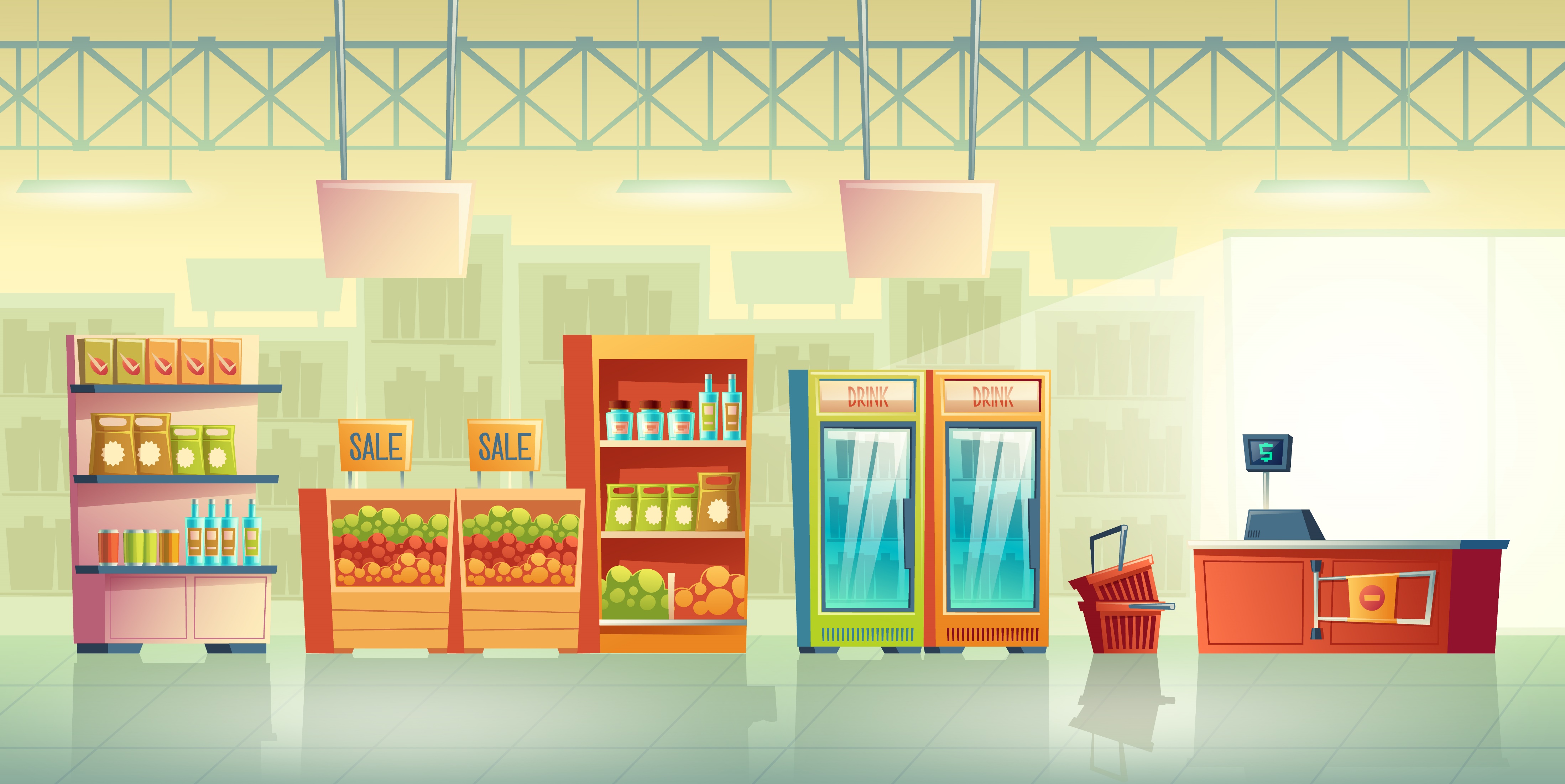 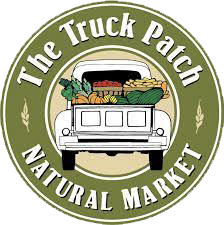 Excellent work assisting a customer with dietary restrictions! Your ability to understand their needs and guide them to suitable products was commendable. Keep up the good work!
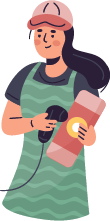